Meritve gradienta nevtronskega fluksa v F19 z LGAD


IM, SiC sestanek, 12.6.2020
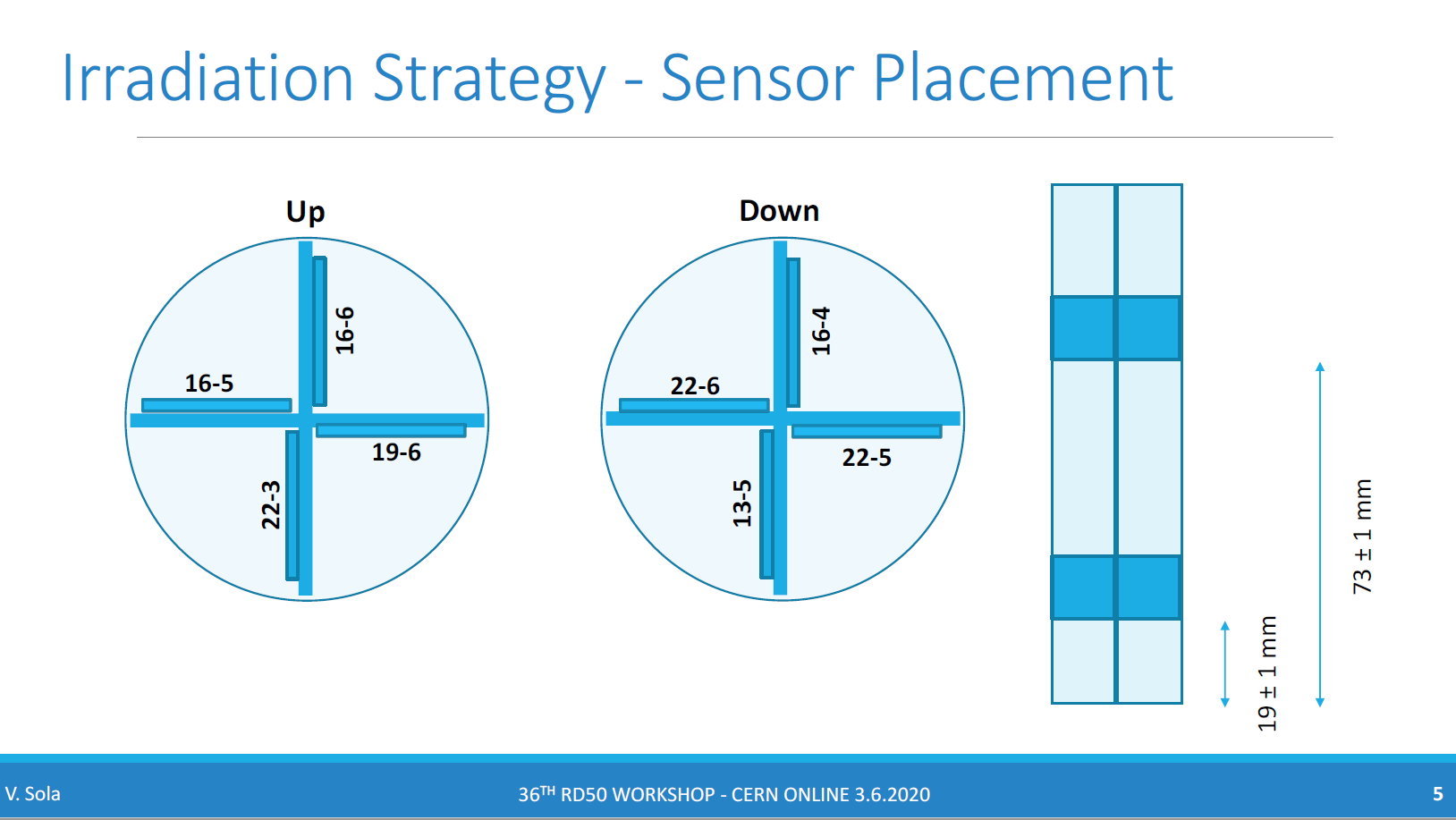 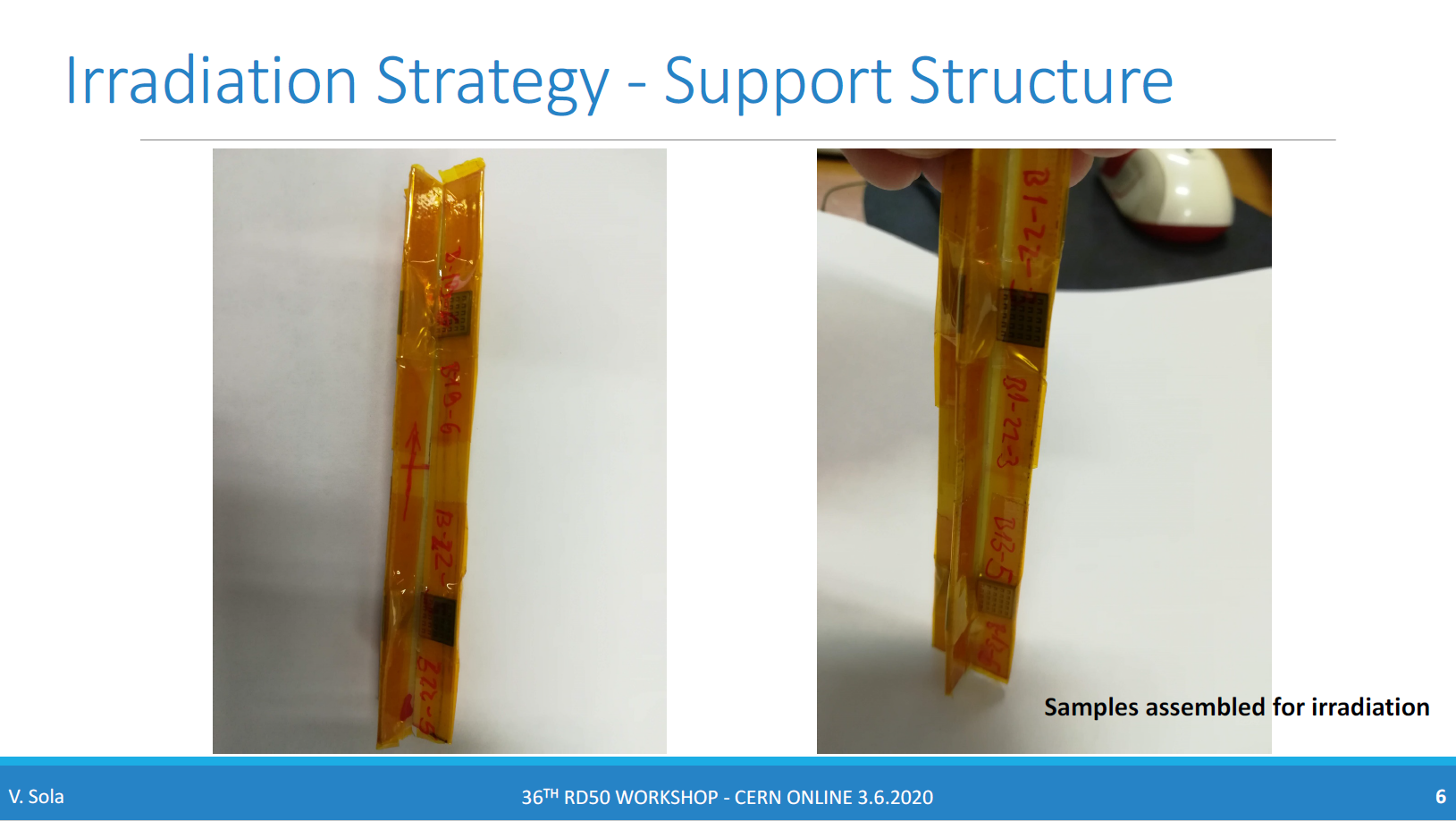 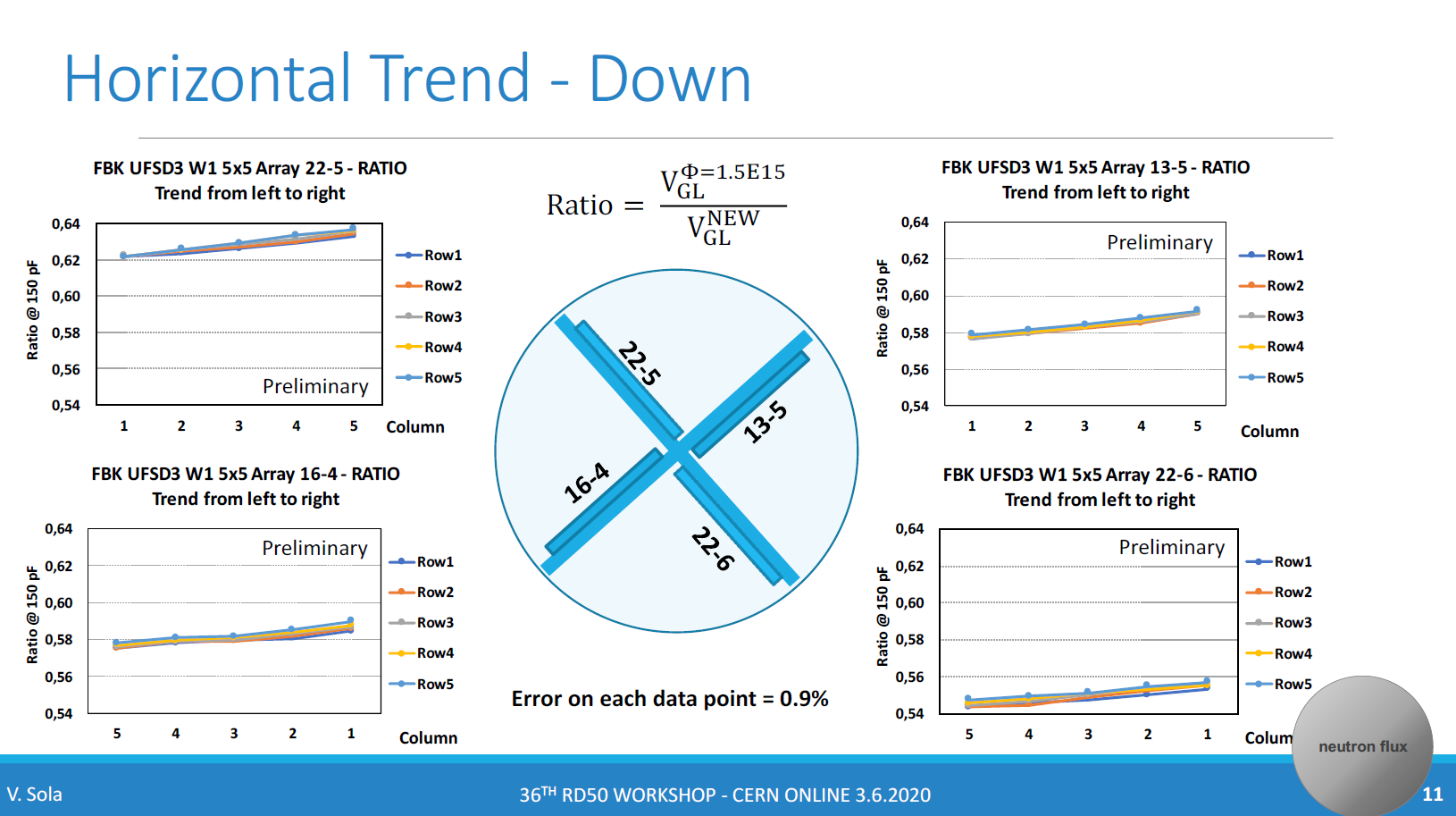 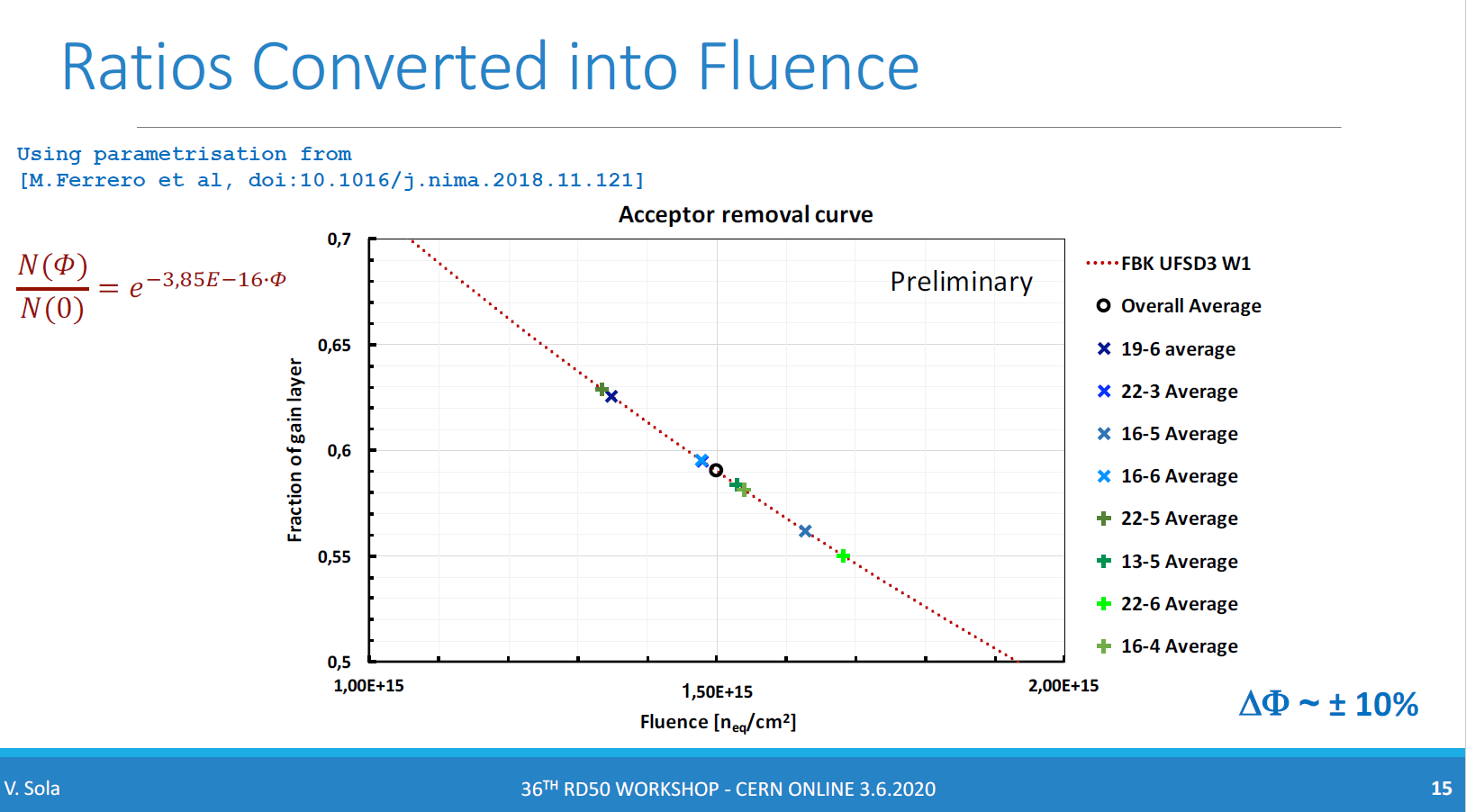 Simulations
F19
F19
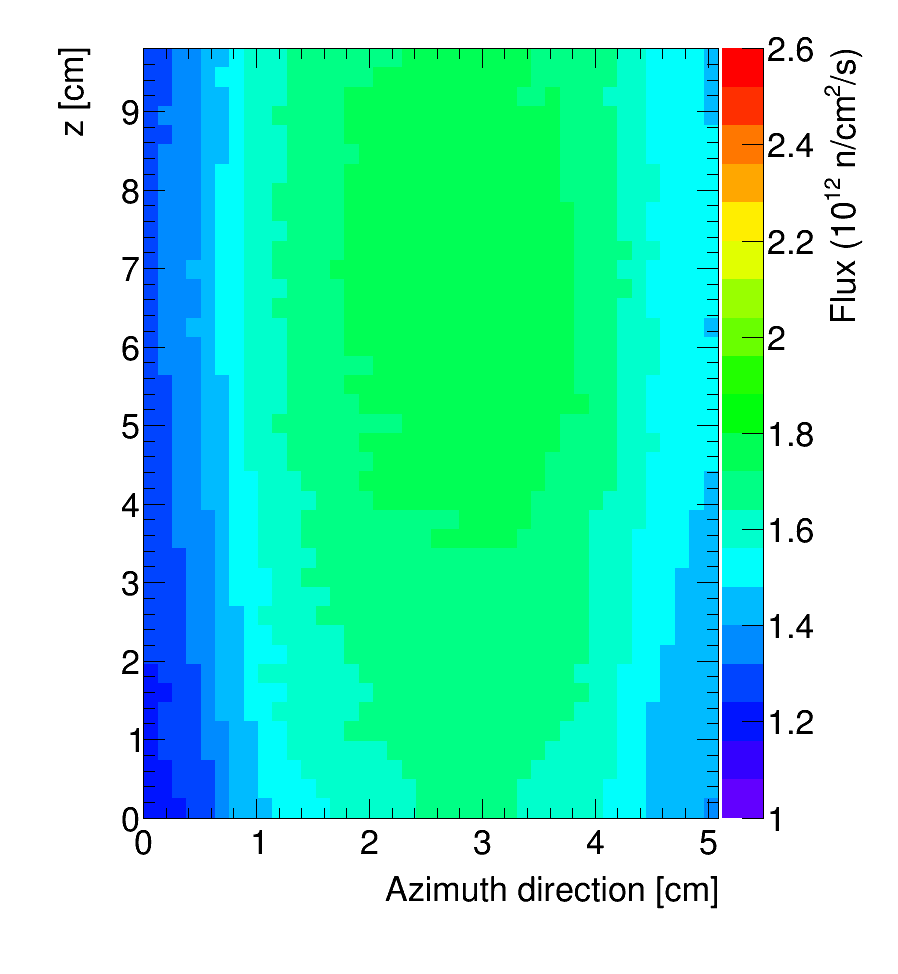 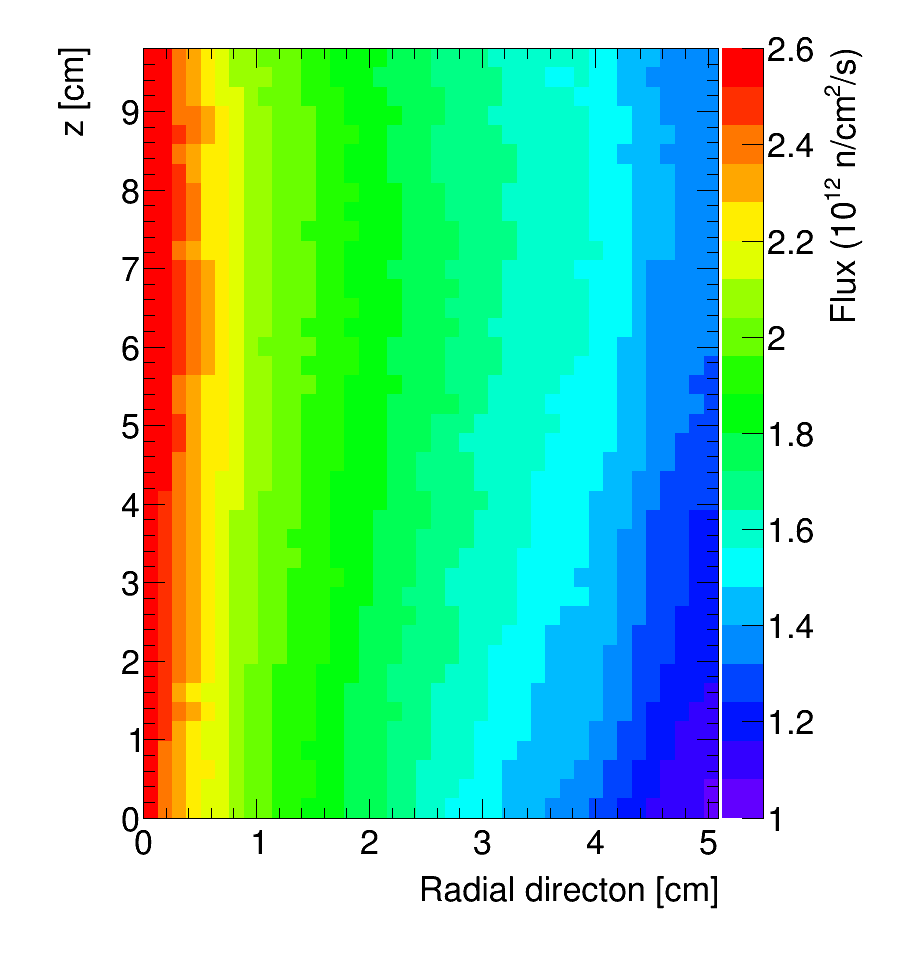 Positions of
LGADs
Radialna smer: proti centru sredice
Flux simulation
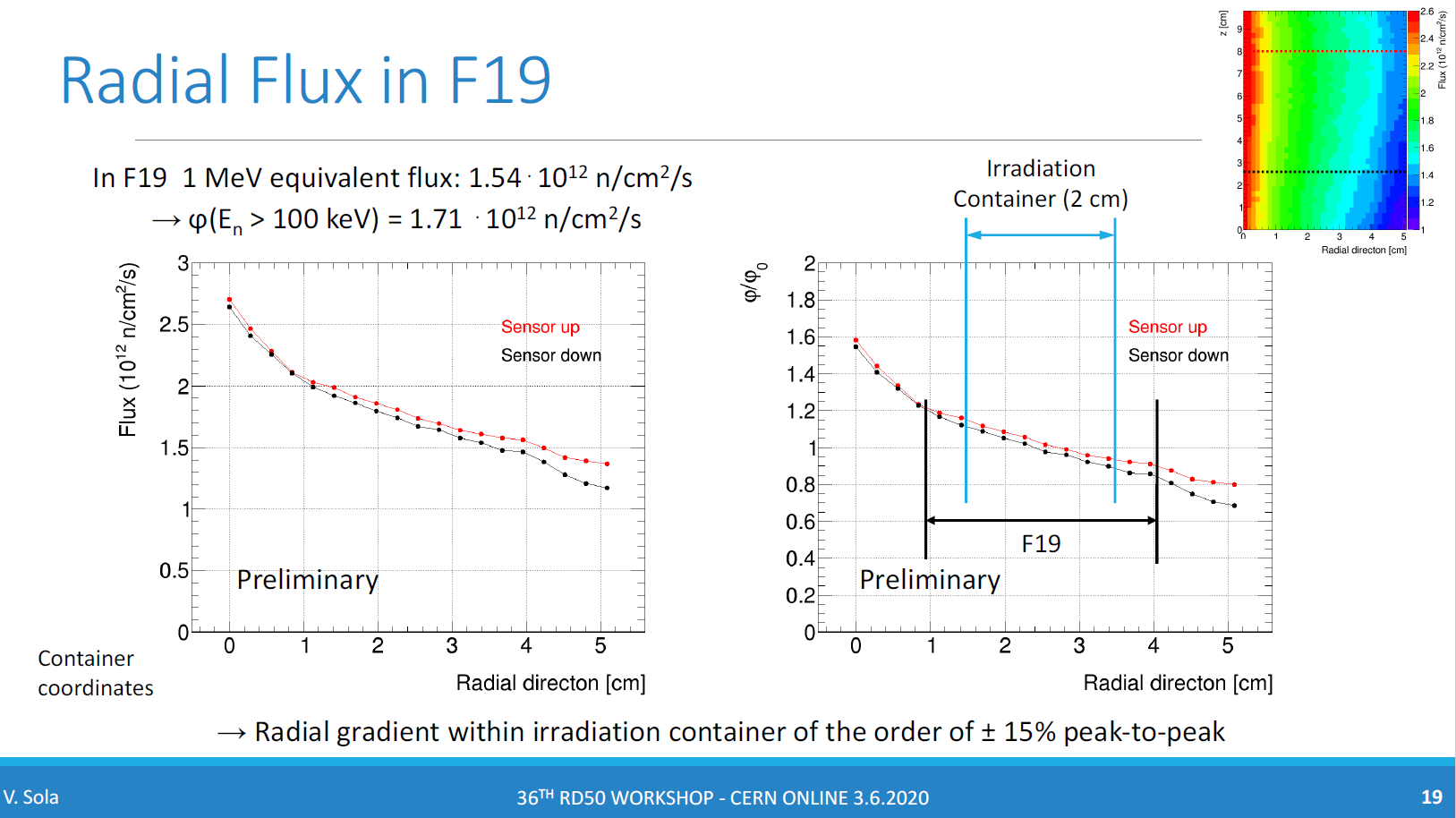 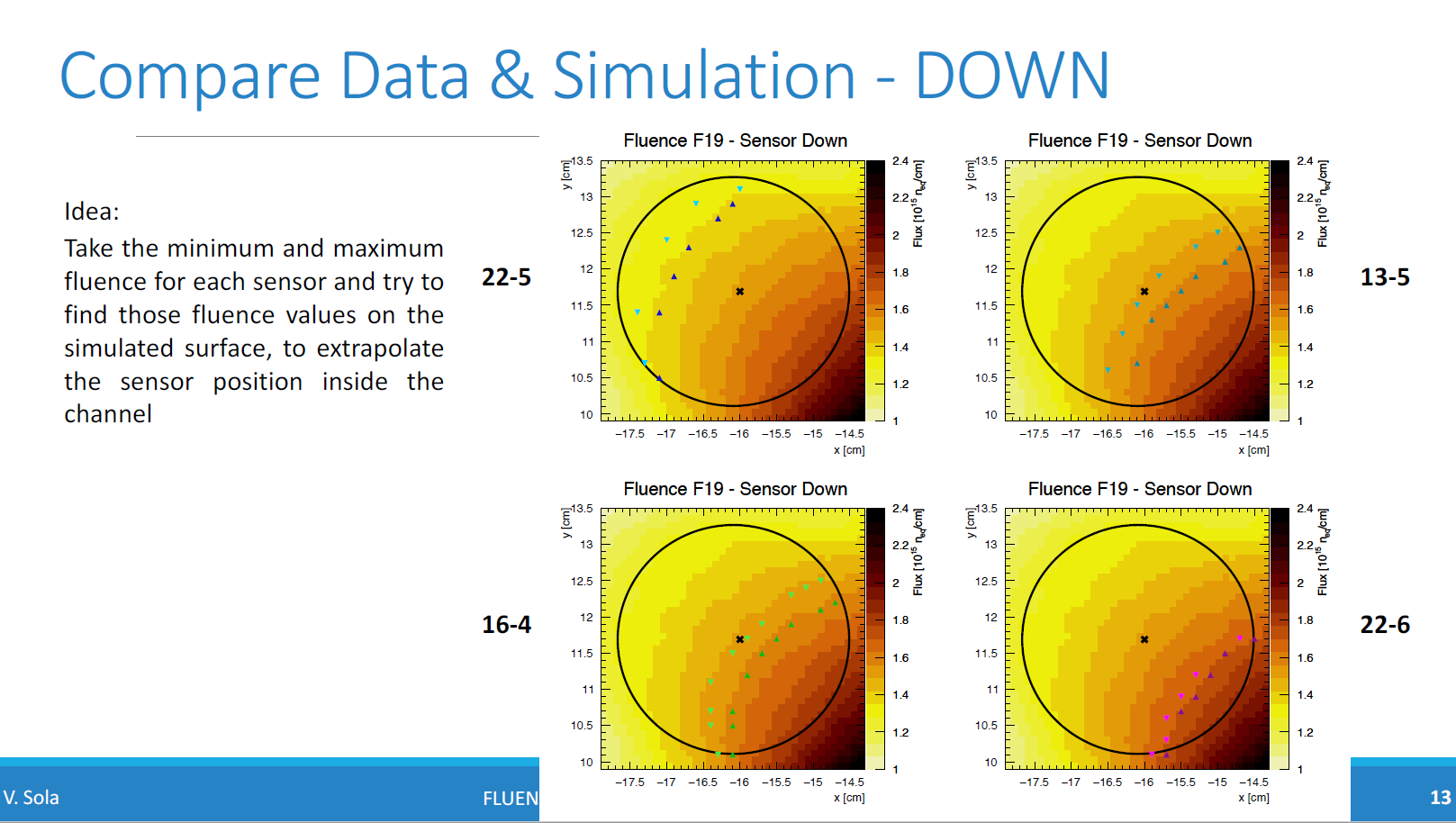 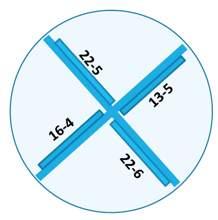 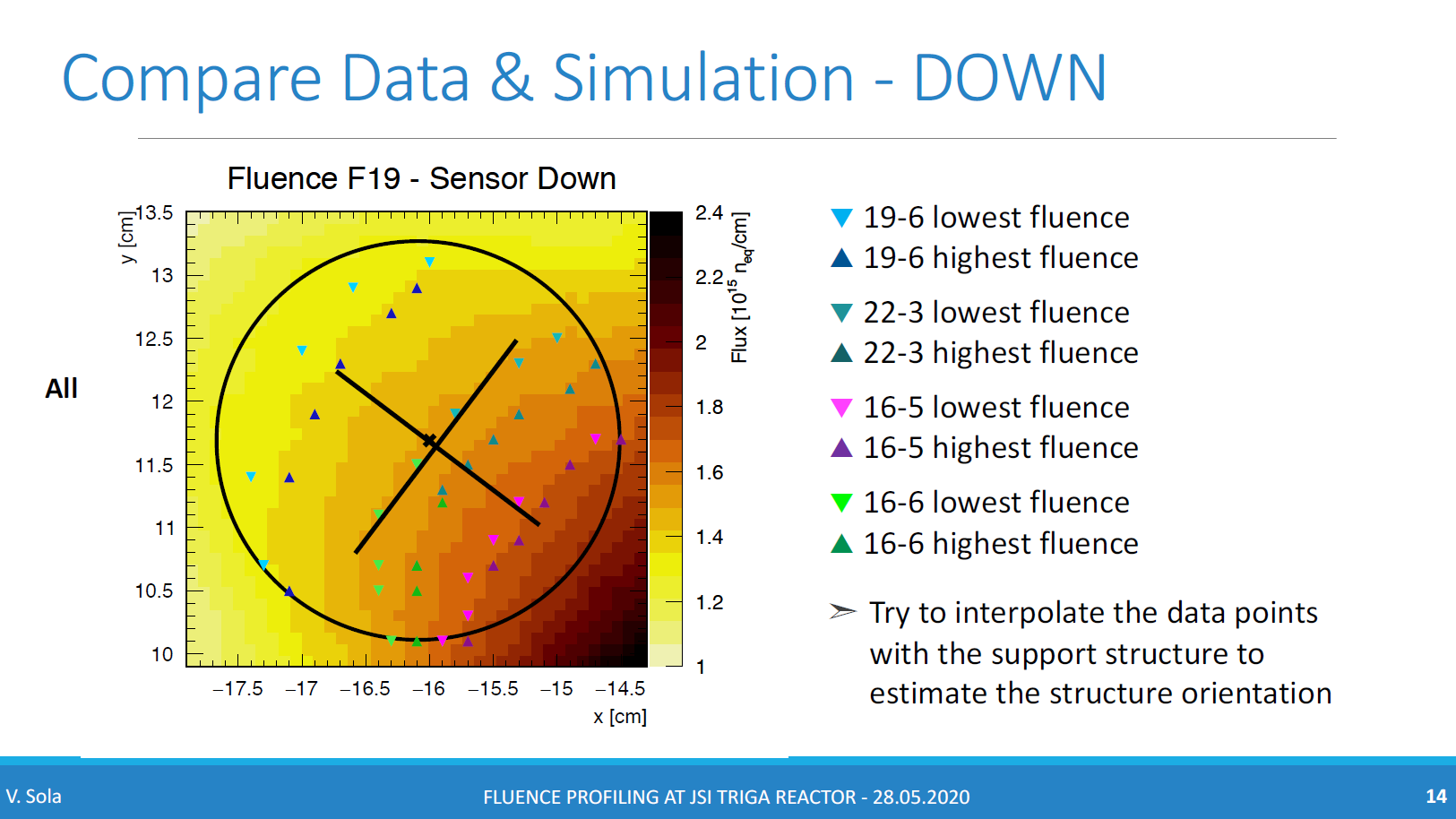 Ne razumemo:

velik skok med čipoma v radialni smeri
     čeprav sta bila blizu skupaj
Hipoteza: morda podporna struktura
      “senči” pred čipe na drugi strani?

     K. Ambrožič končuje simulacijo 
          fluksa z vzorcem v ceni
           na prvi pogled pravi, da vzorec
               ne vpliva nič na fluks


Verjetno bo stalo nerazloženo
Objavimo članek (Valentina je rekla,
     da bo napisala večino članka)
Ponovimo meritve, tokrat s kontrolirano
     orientacijo ali/in z več kraki strukture
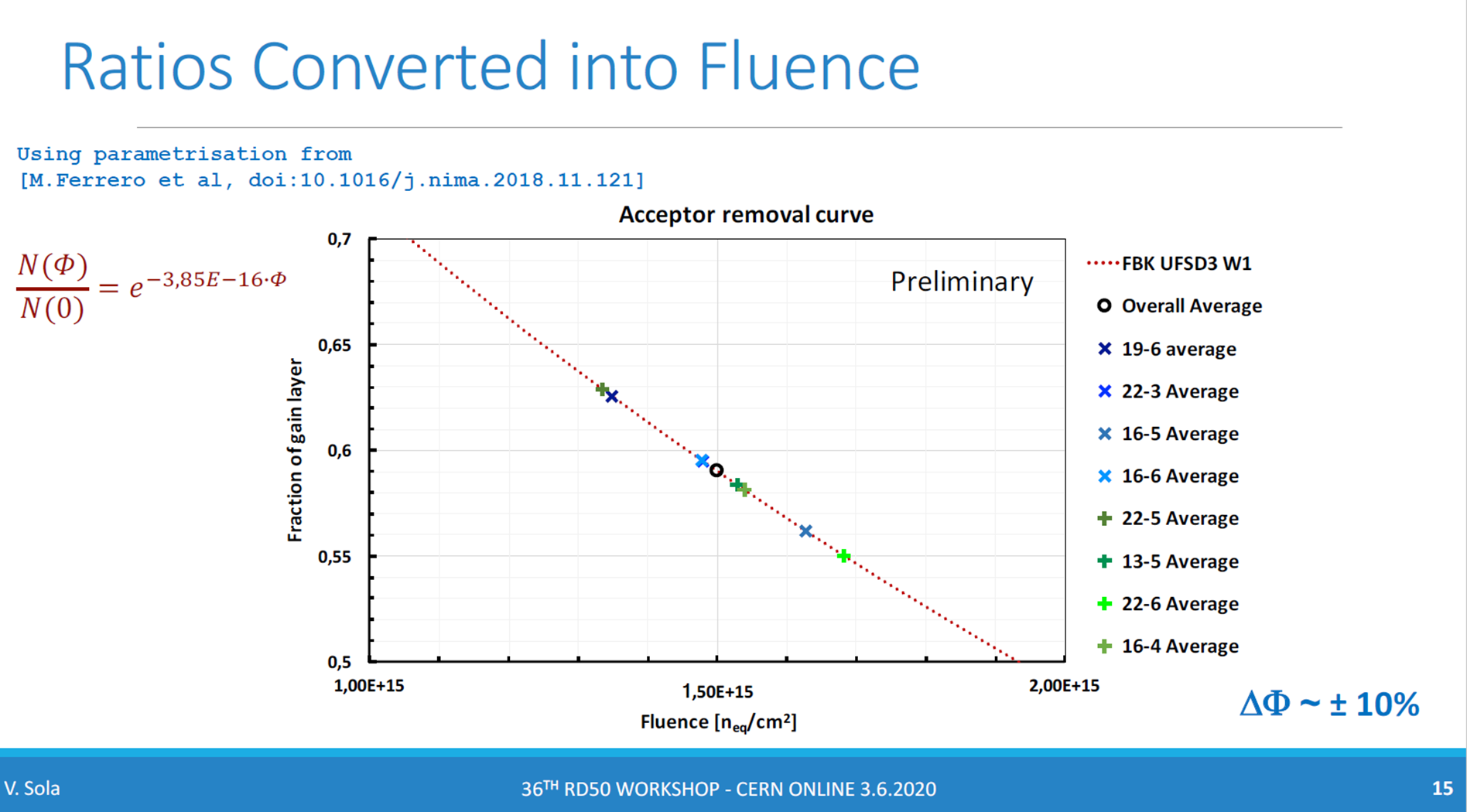